Mathematics
Integer Addition and Subtraction:Subtracting using the column method
Ms Jeremy
Pause the video to complete your task
Resume once you’re finished
399 622 - 158 351 =
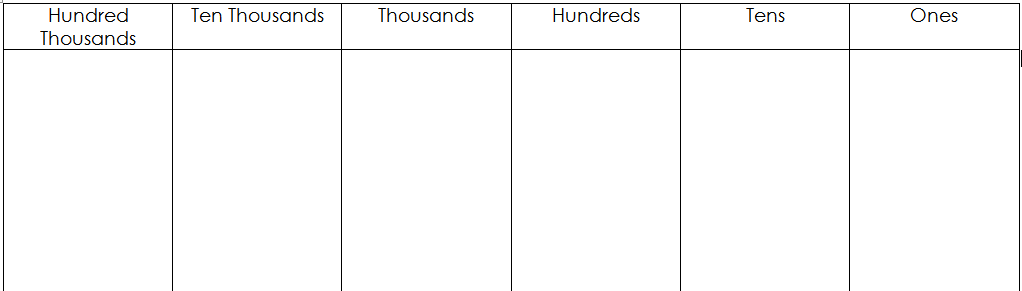 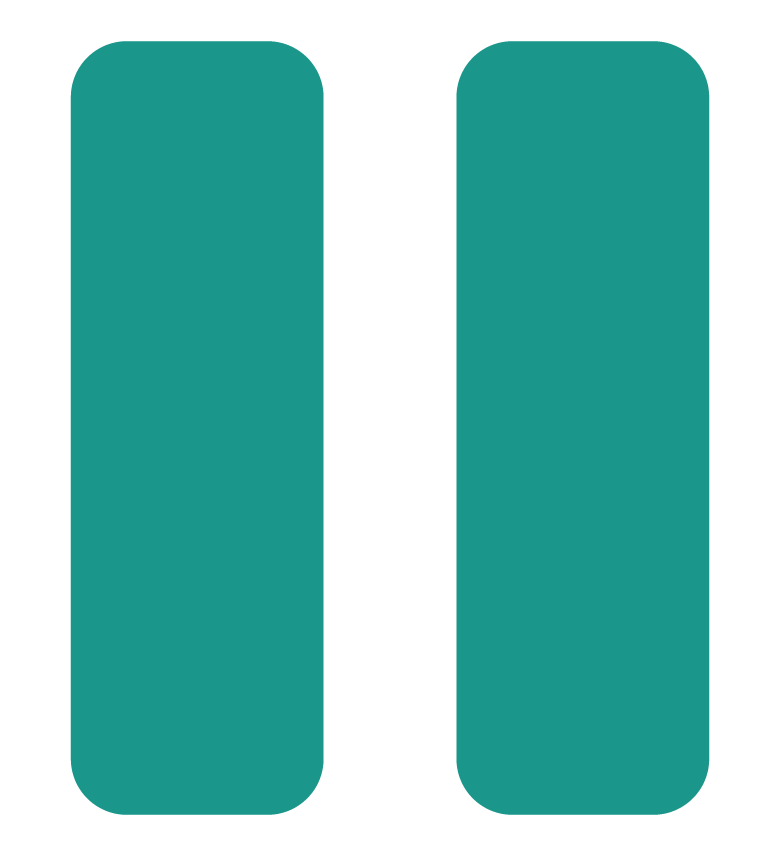 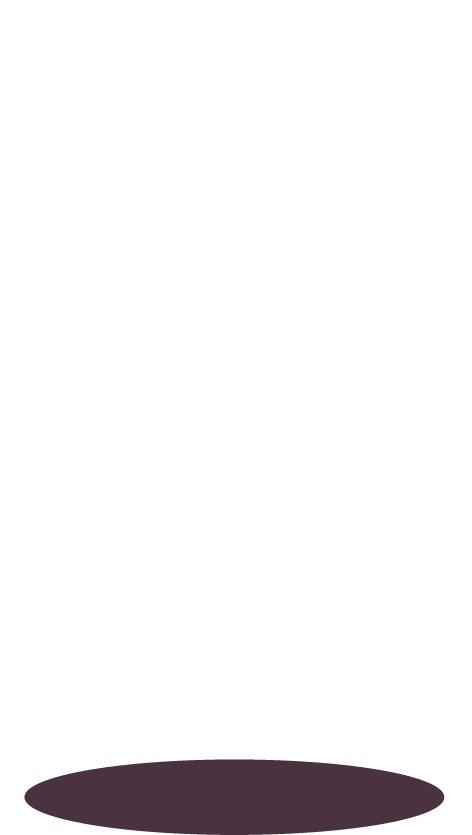 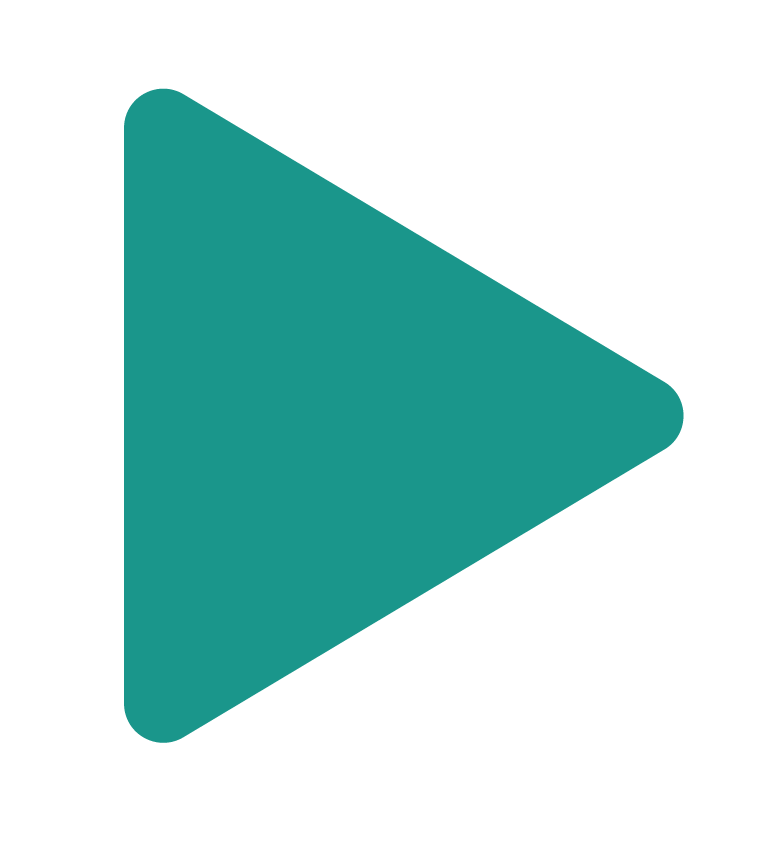 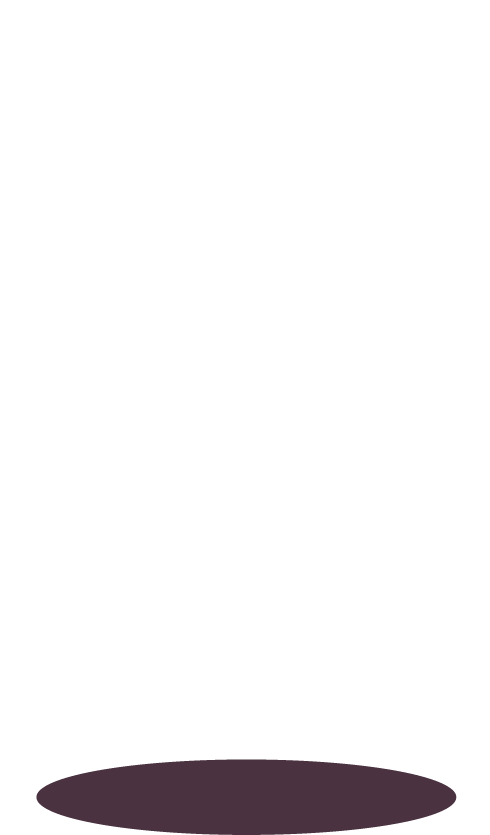 Pause the video to complete your task
Resume once you’re finished
Estimate the answer to the calculation using rounding.
Calculate the answer using the column method.
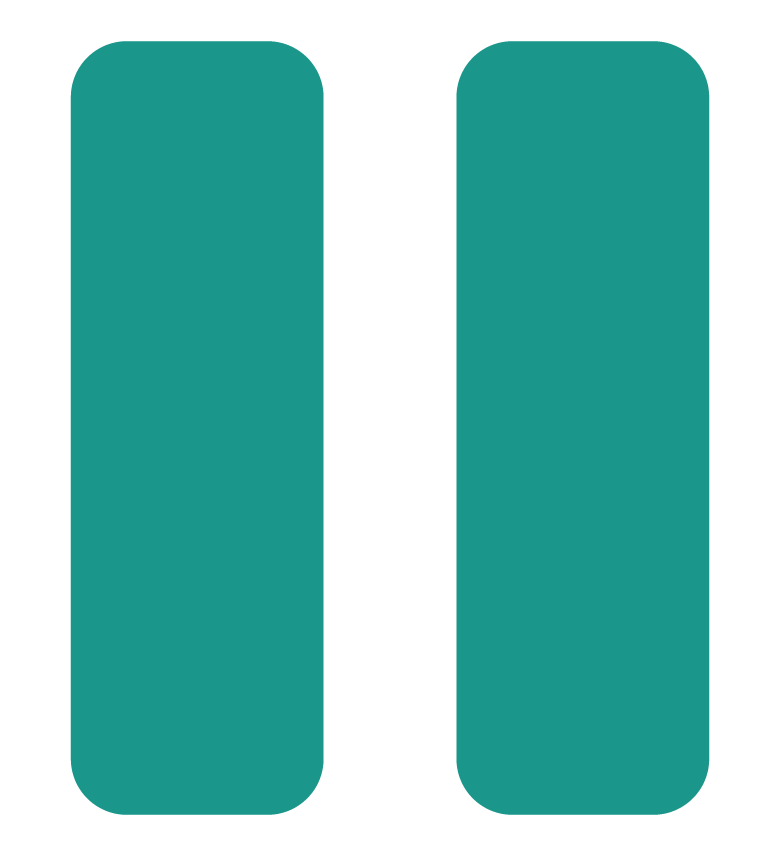 732 198 - 131 449 =
923 556 - 385 128 =
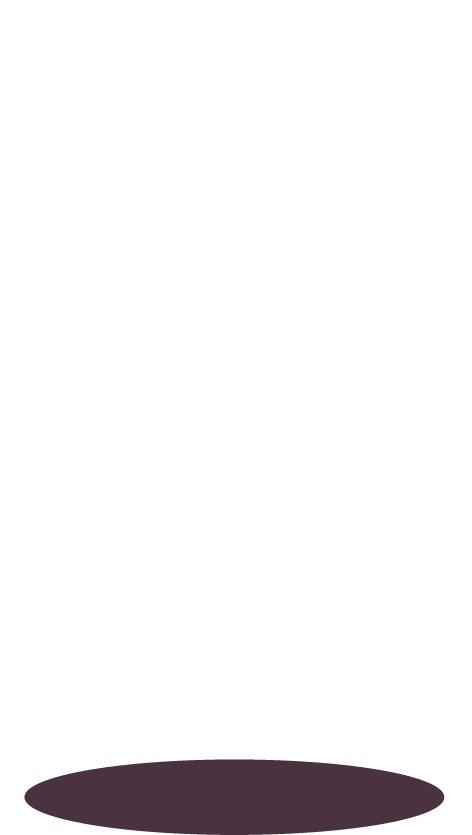 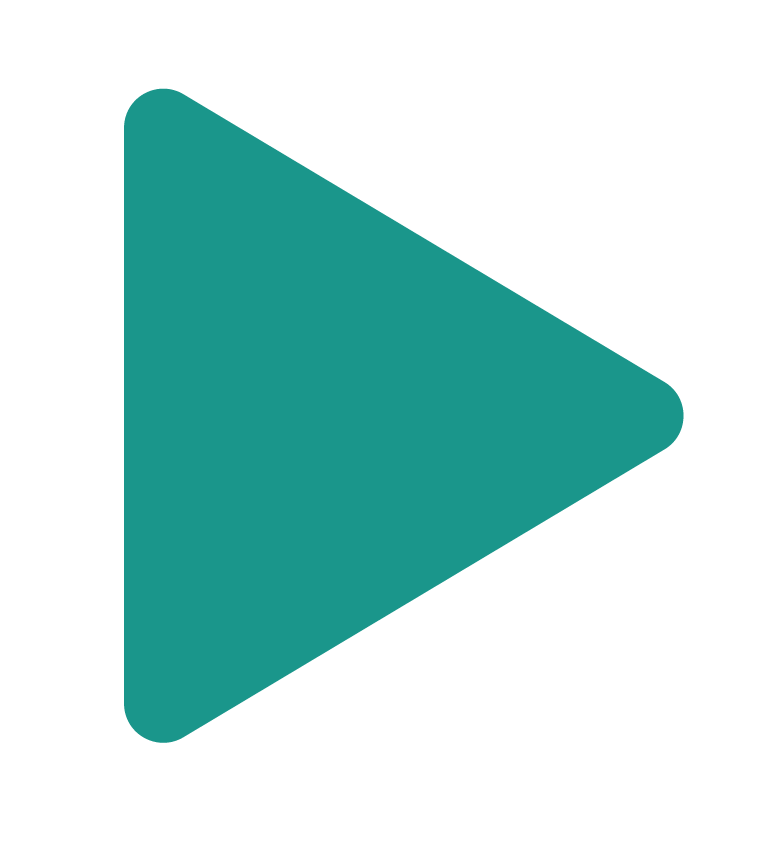 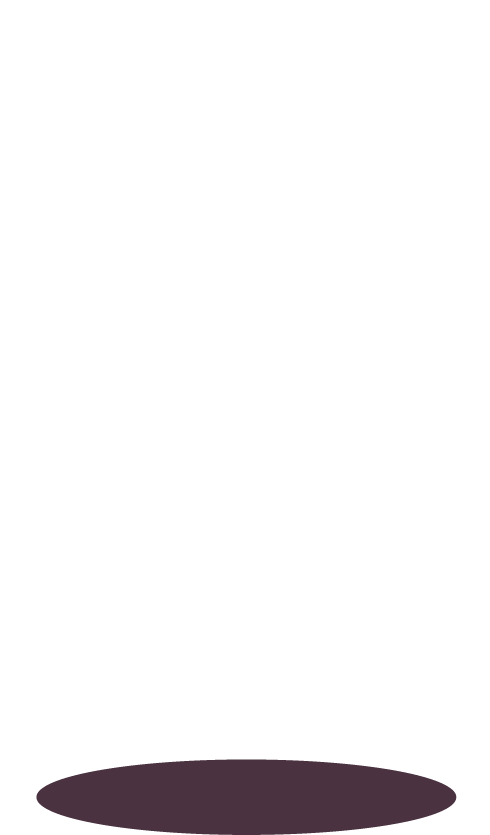 Bar modelling
Let’s represent:
653 119 - 120 401 
using a bar model:
Calculation:
Estimation:
Pause the video to complete your task
Resume once you’re finished
Independent Task
For each of the equations below, provide a suitable estimate before calculating using the column method:
778 660 - 145 132 =
801 991 - 332 098 =
563 109 - 23 986 =
2. Create a bar model to represent and calculate:
451 229 - 23 012 =
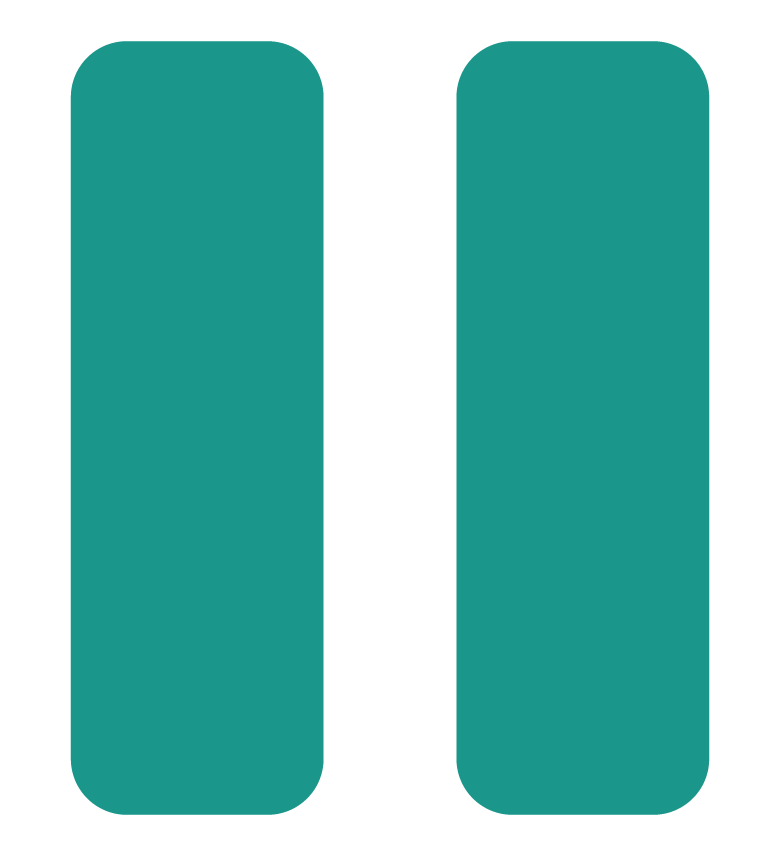 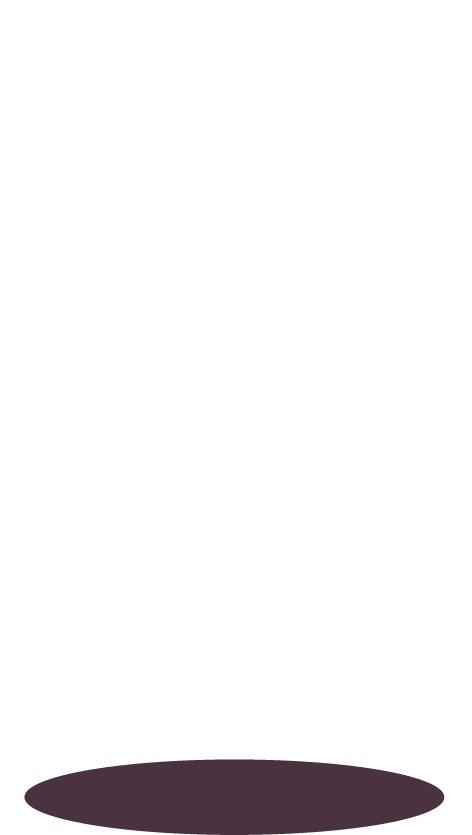 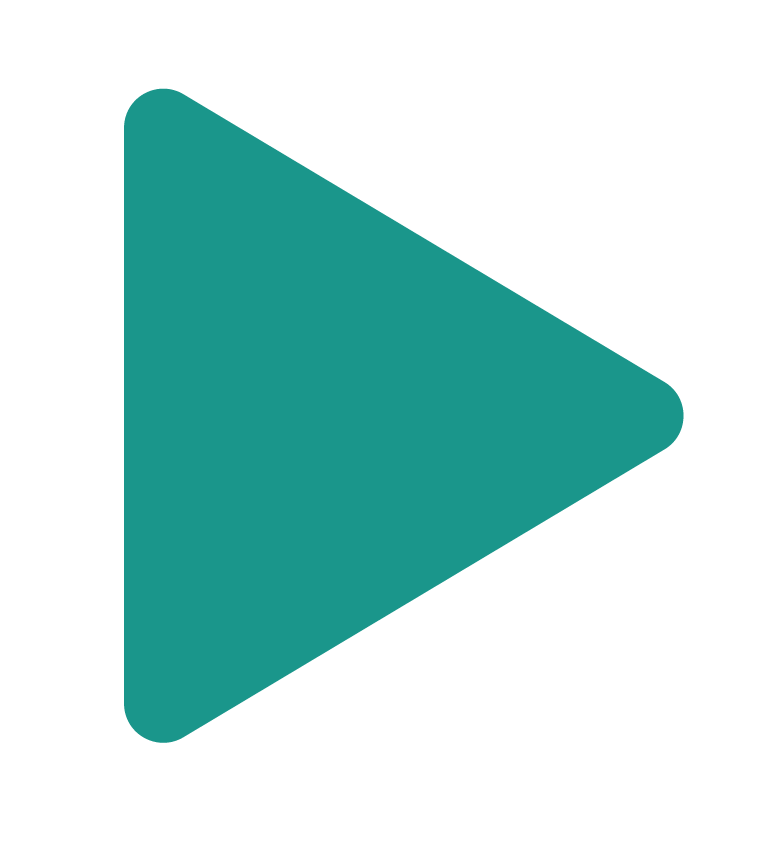 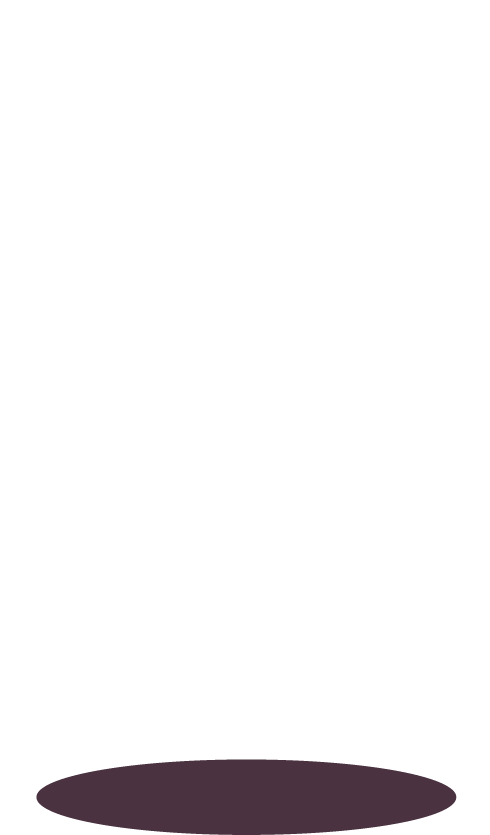